«Первые дни ребёнка в школе»
Нежарким солнышком согреты,Леса еще листвой одеты.У первоклассников букеты.День хоть и грустный и веселый,Грустишь ты: - До свиданья, лето!И радуешься: - Здравствуй, школа!
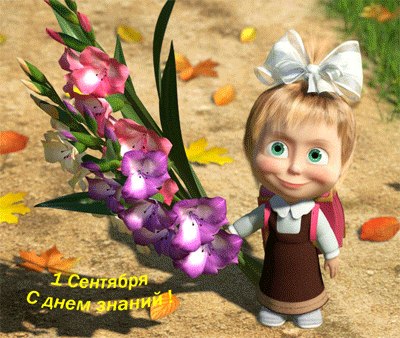 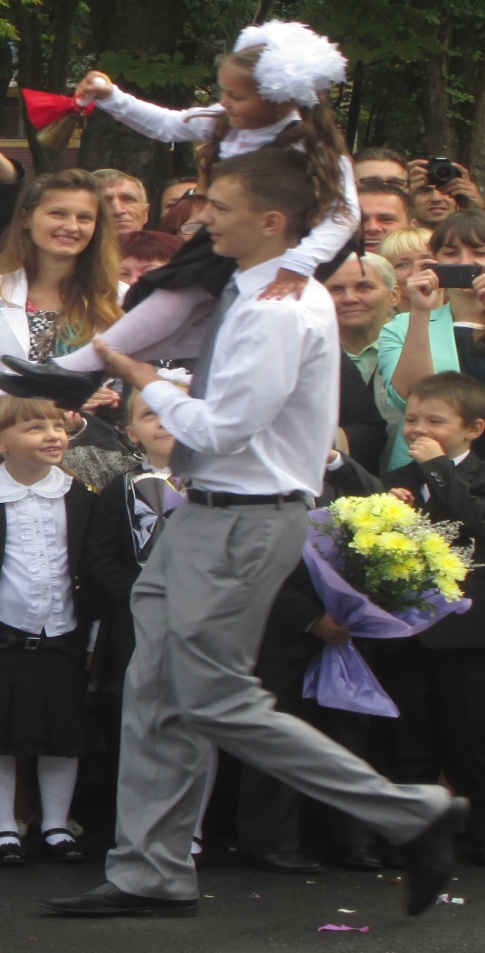 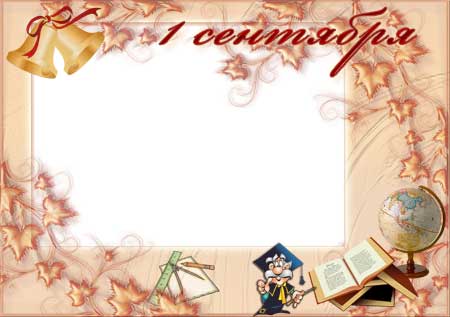 Первая учительница
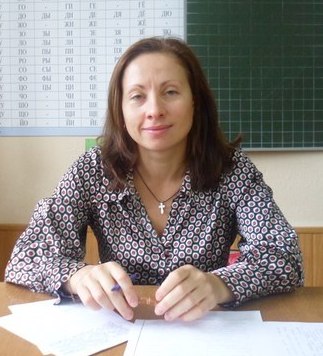 Учитель! И этим все сказано нам, Не выразить чувства словами. Мы с Вами бесстрашно парим по волнам, Согретые знаний лучами. В День знаний Вам искренне дарим цветы, Что осенью щедро согреты. И с Вами возводим мы знаний мосты, И ценим от Вас все советы.
Крышковец Елена Фёдоровна
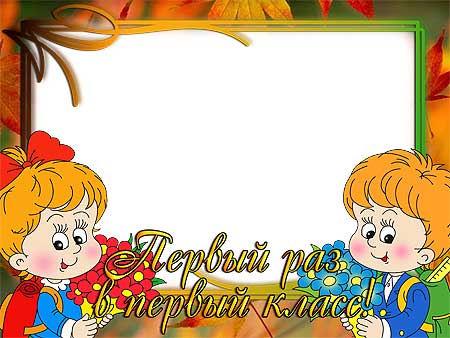 Наш 1 «В» класс
Кабанович Дмитрий
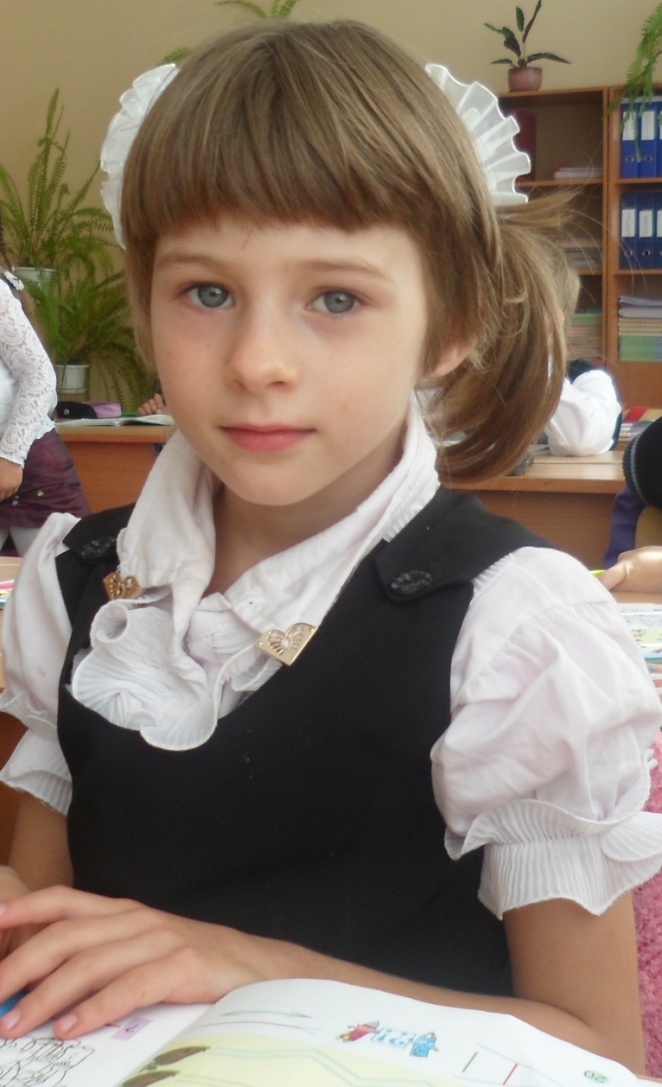 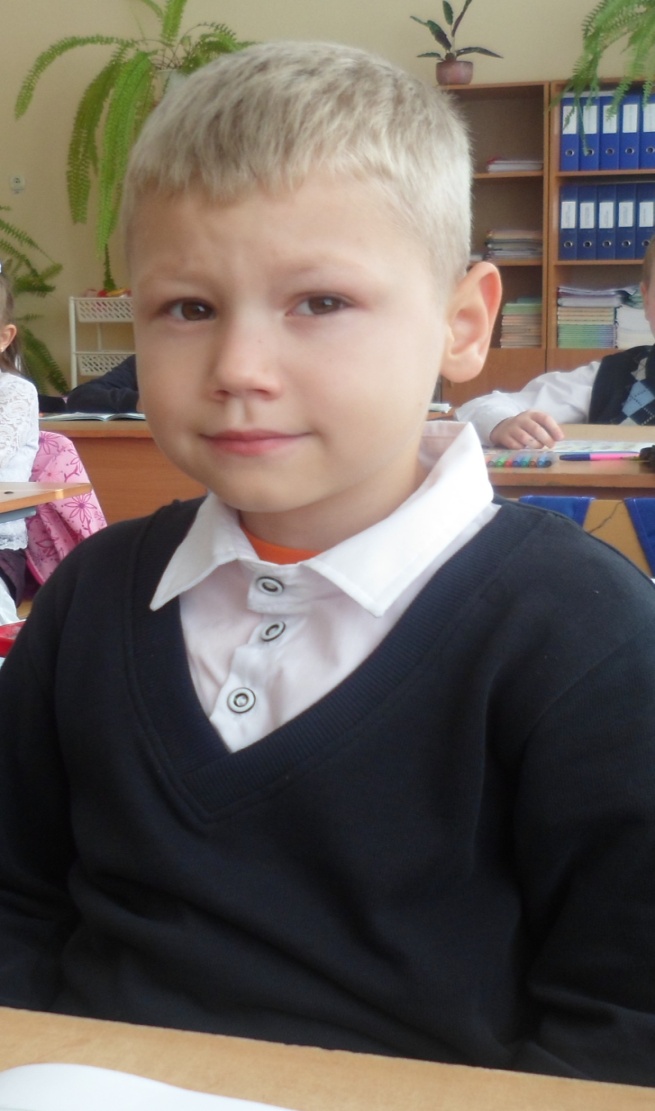 Салтыков Сергей
Лашук Ангелина
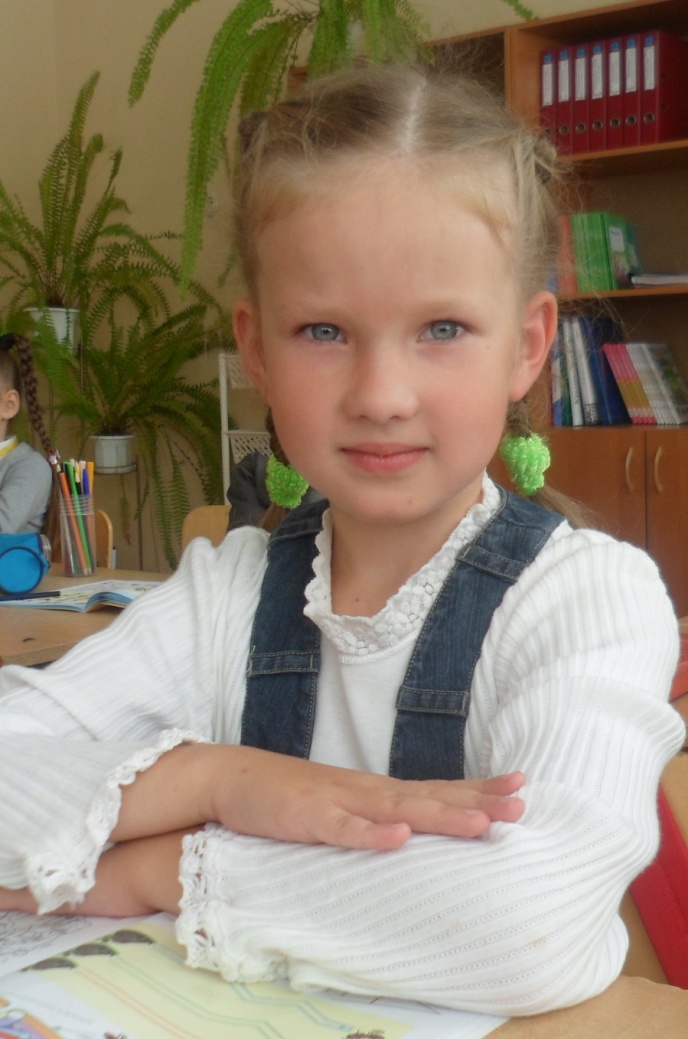 Дорошко Даниил
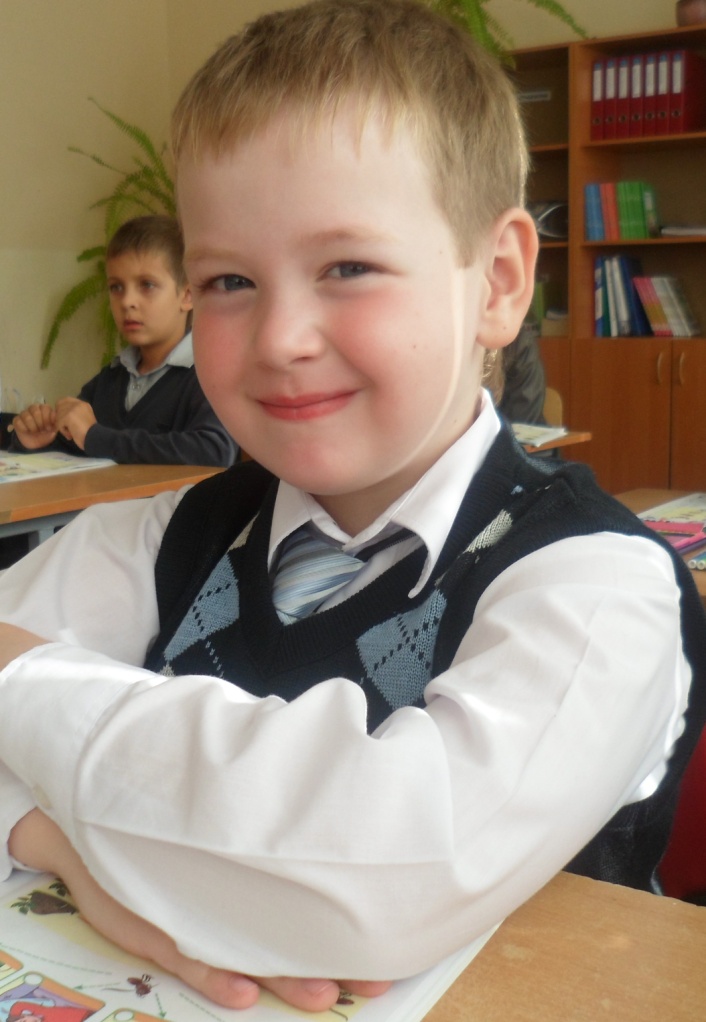 Кохнюк Виктория
Баковец Виталина
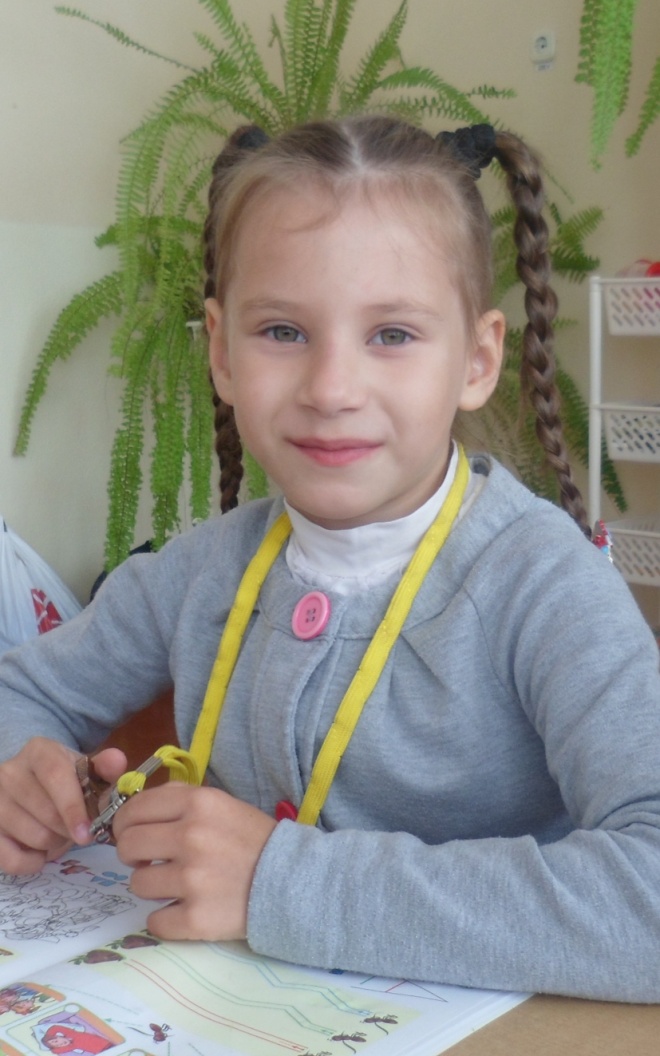 Щур Руслан
Гордеев Иван
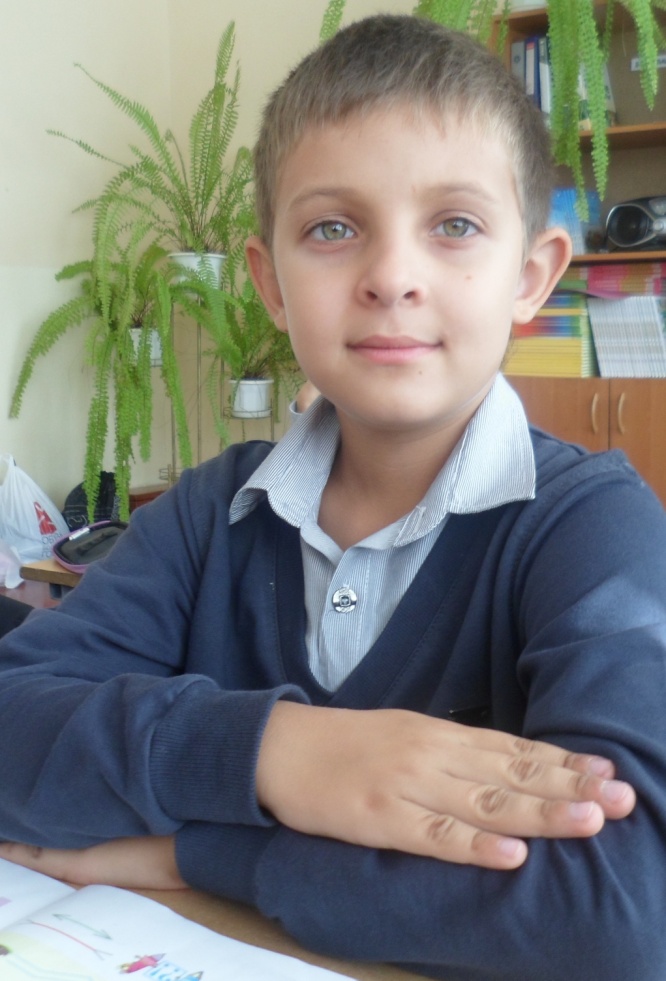 Рапеко Яна
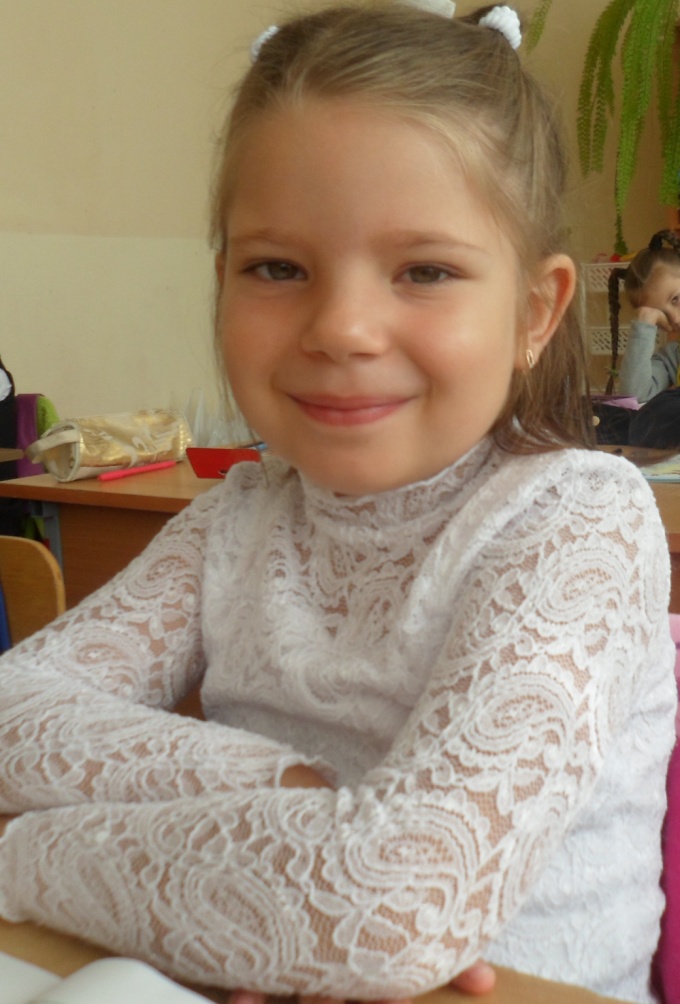 Таргонская Юлия
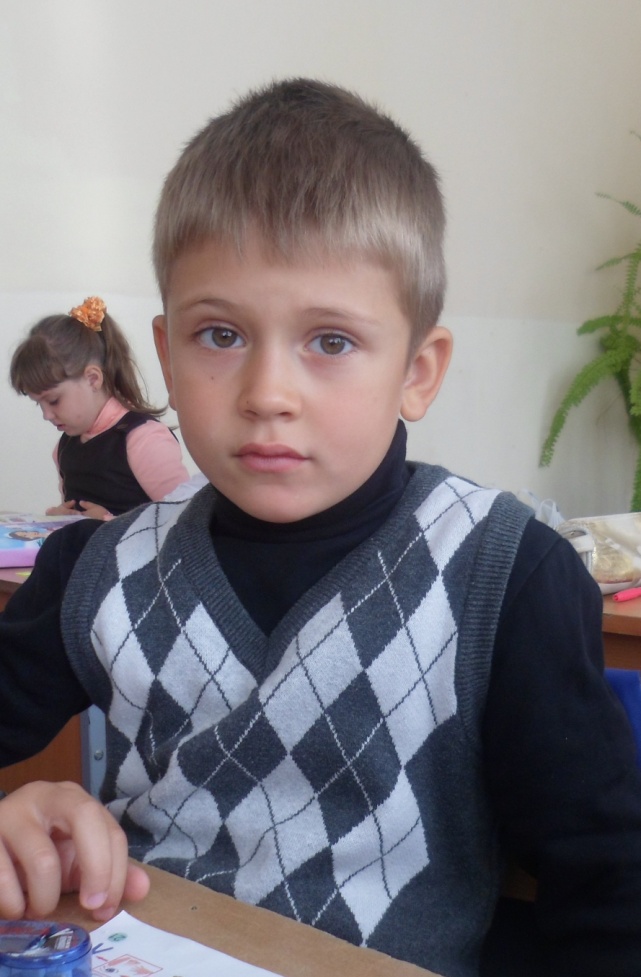 Цахно Арина
Шалухин Евгений
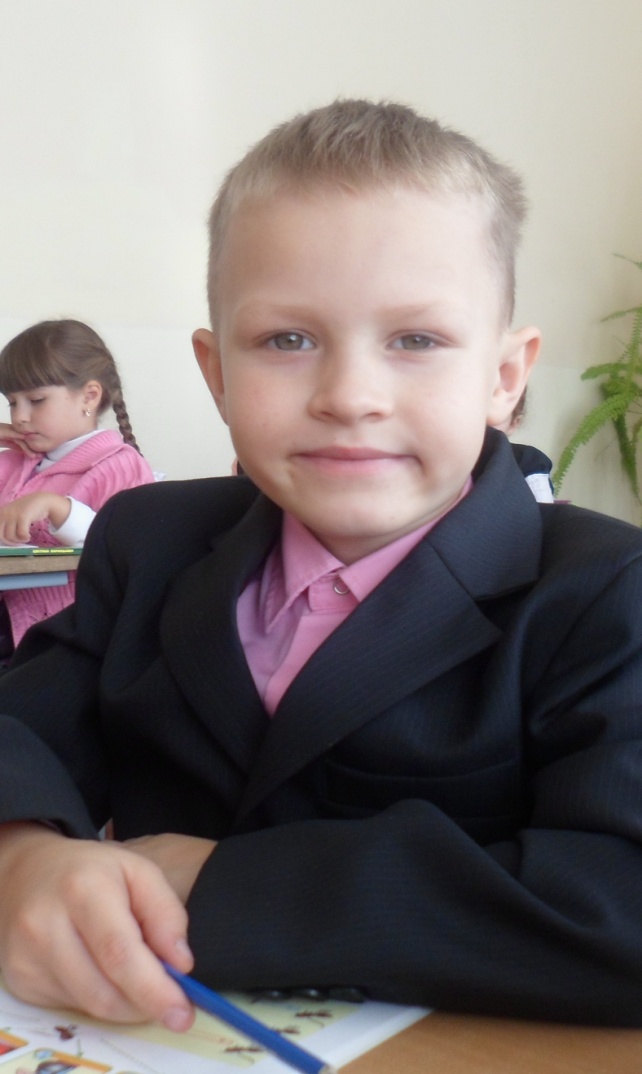 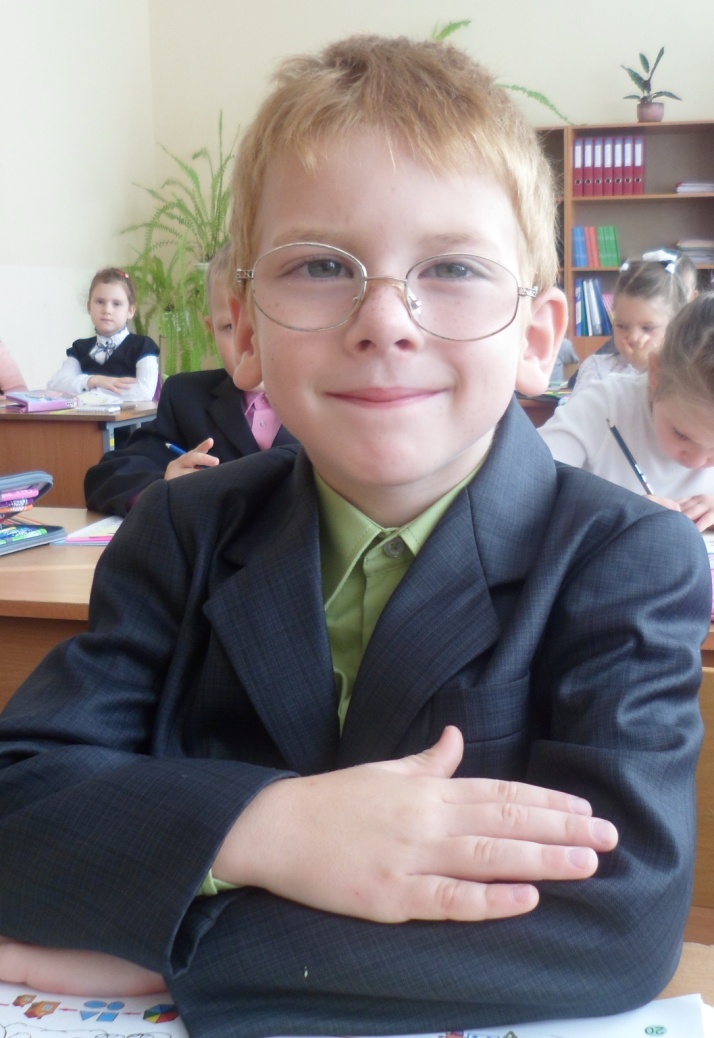 Червинская Ульяна
Ахраменко Роман
Подлипский Артём
Шубина Анастасия
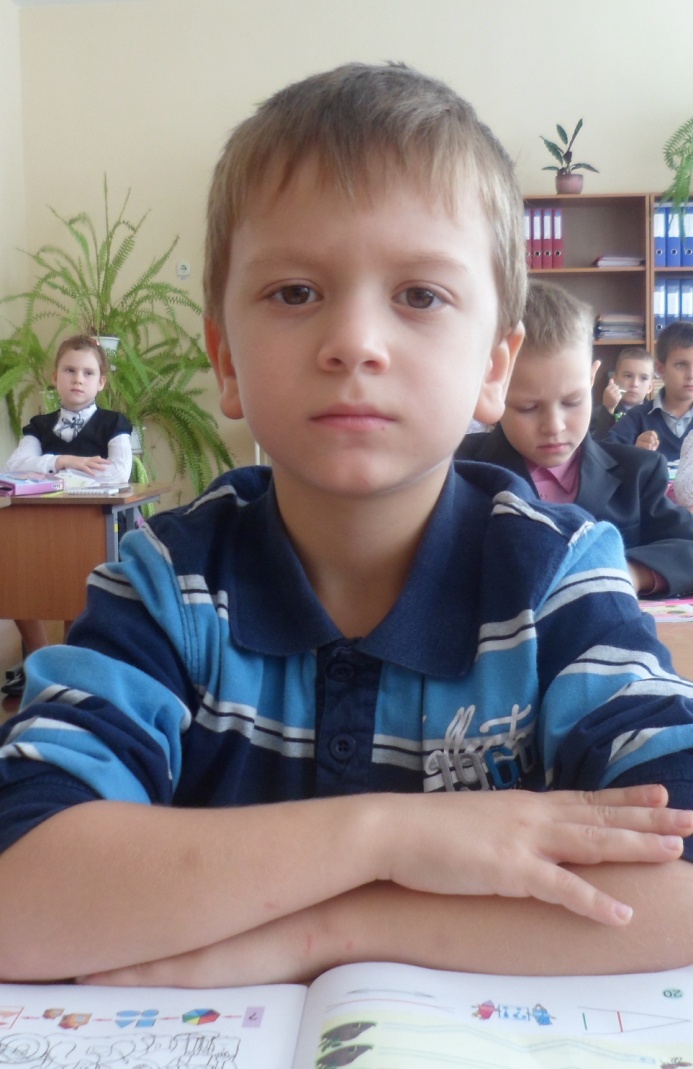 Шлыков Даниил
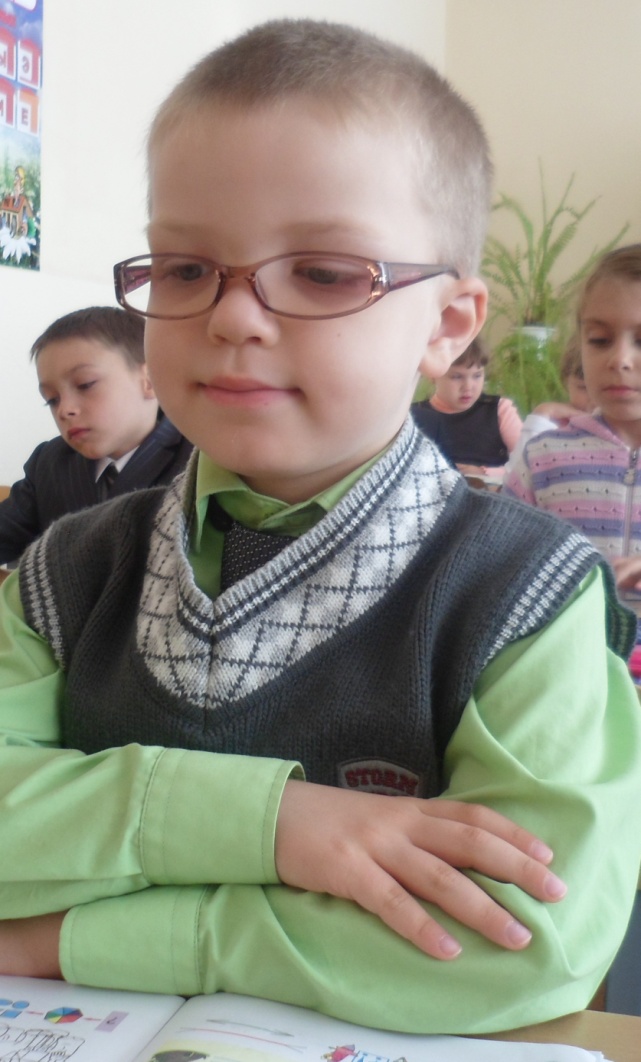 Сачковский Ян
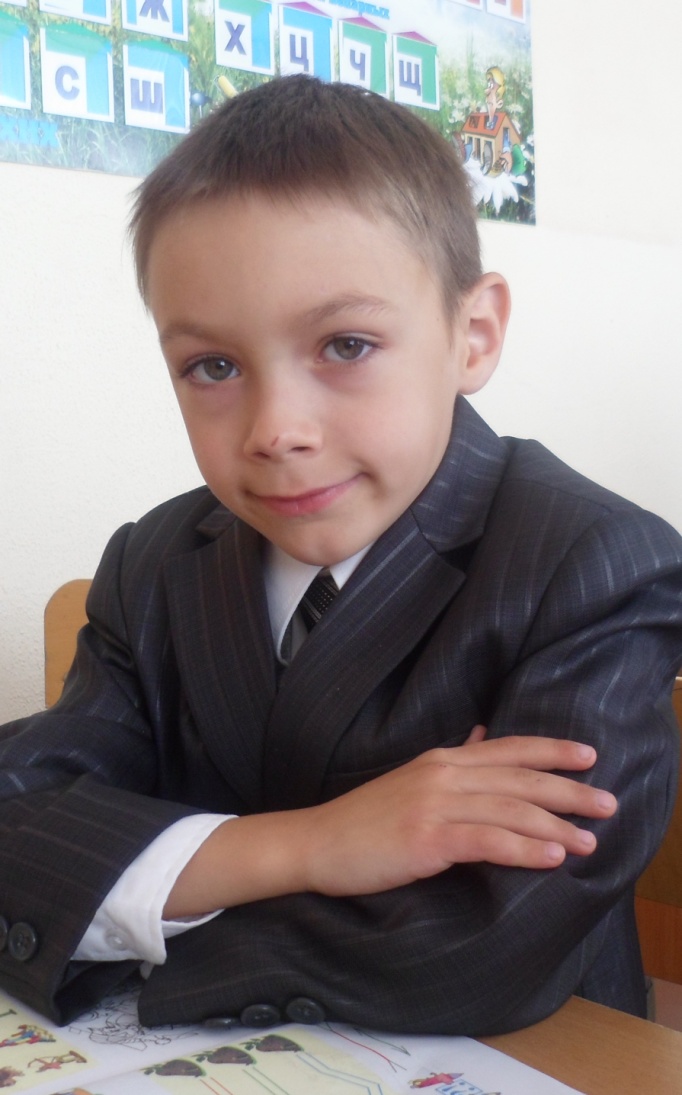 Новик Мария
Хилько Ксения
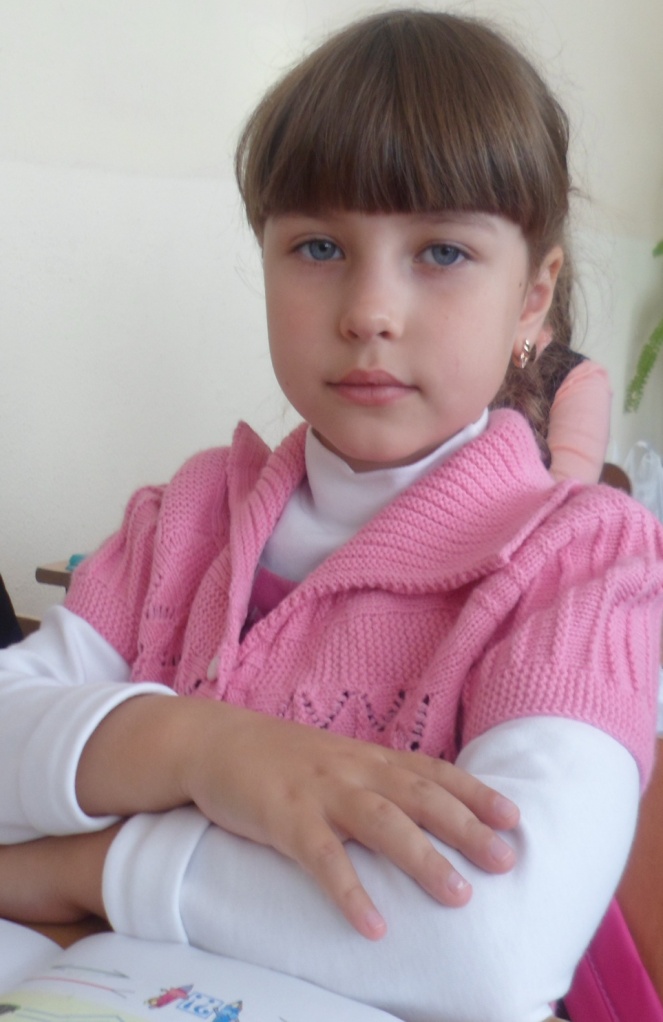 Клименко Владислав
Болсун Юлия
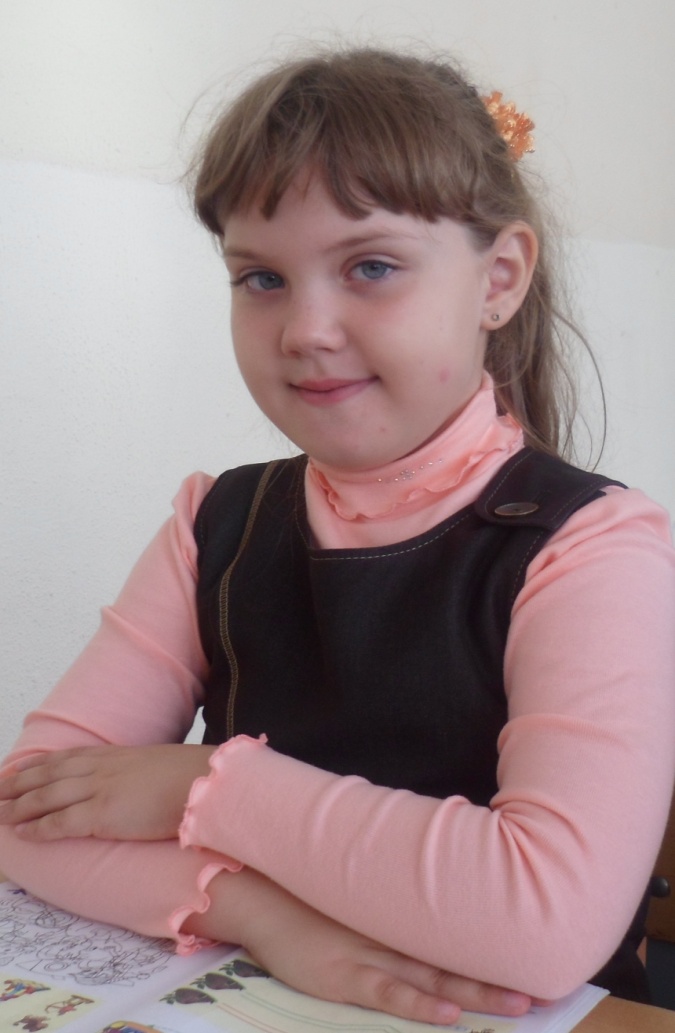 Глухов Даниил
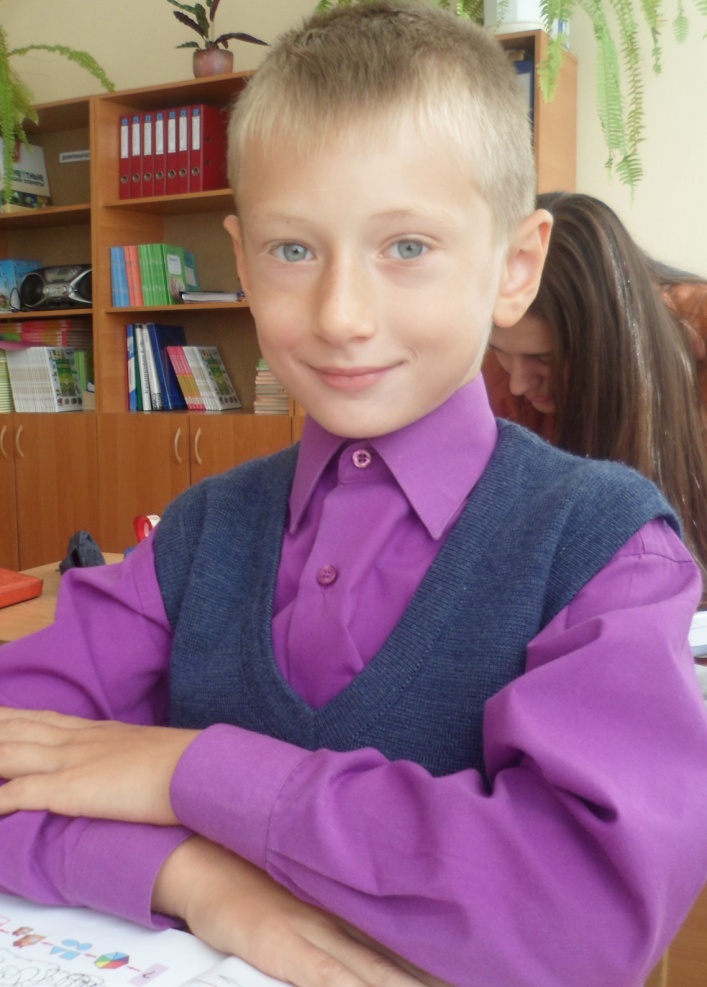 Пилипенко Егор
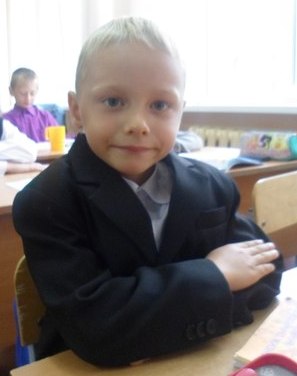 Картынник Артём
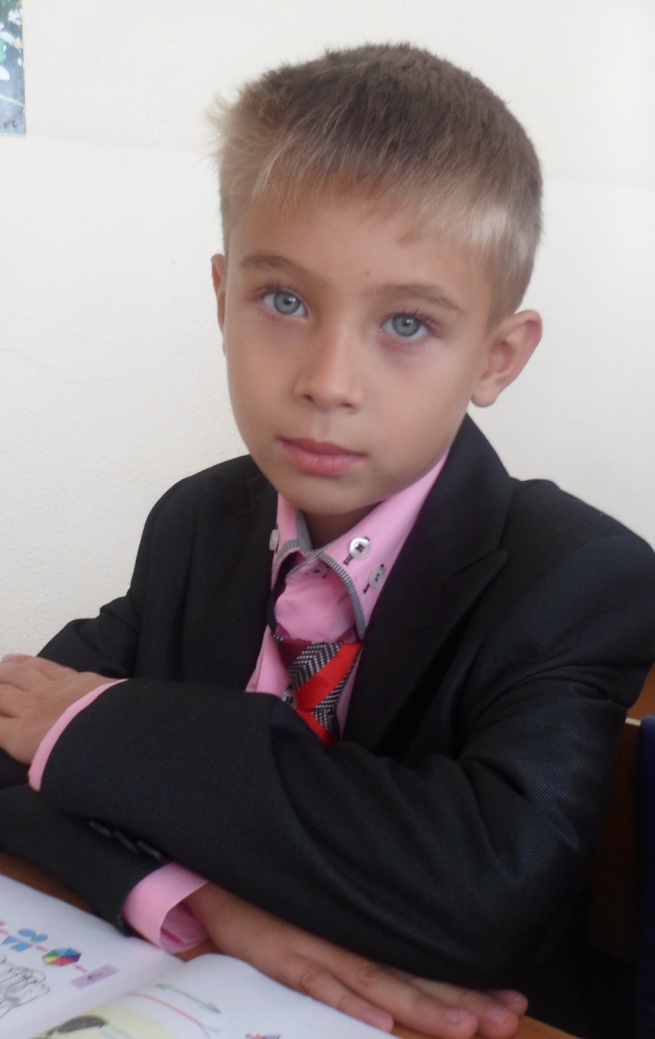 Рассошенко Арина
Садыкхаджаев Владимир
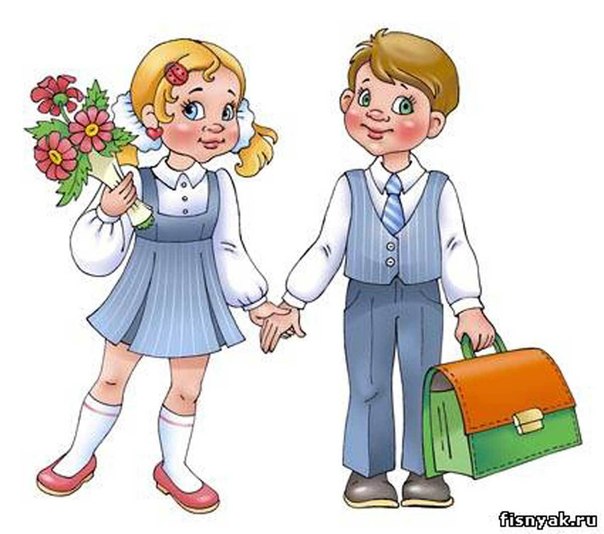 Первый звонок Поскорей звени, звонок, Мы тебя заждались. Ведь на первый наш урок Год мы собирались.
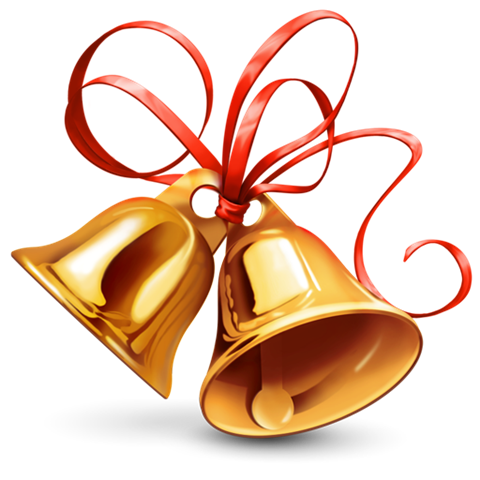 «Первый звонок»
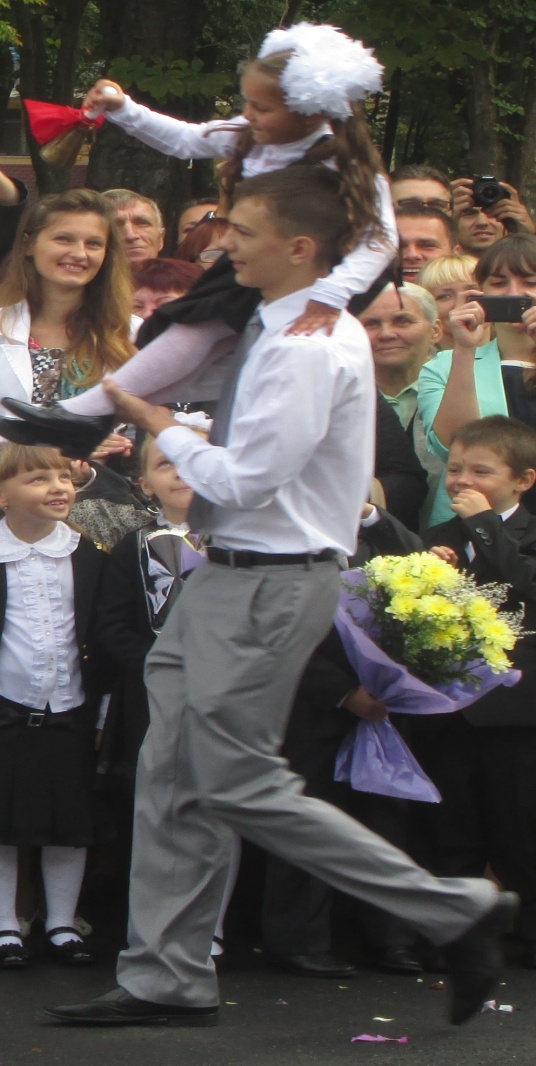 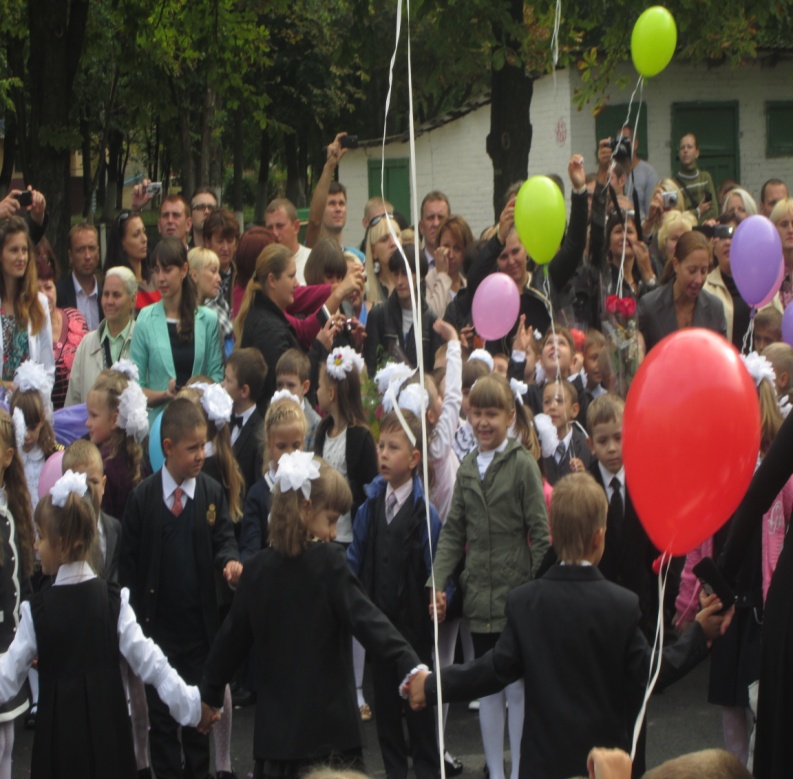 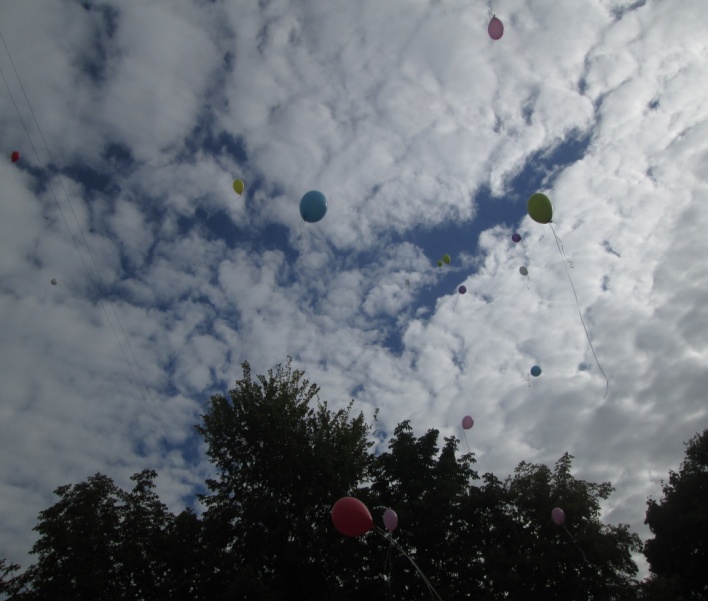 Первый урок
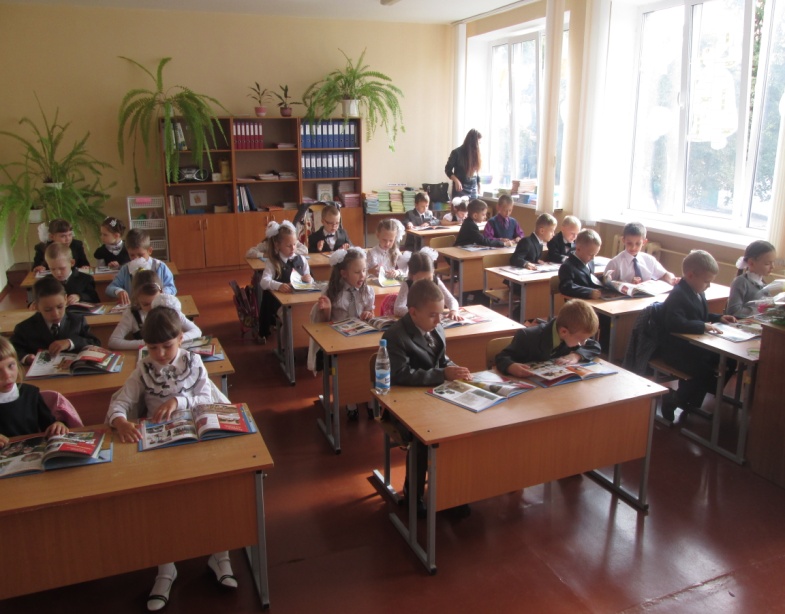 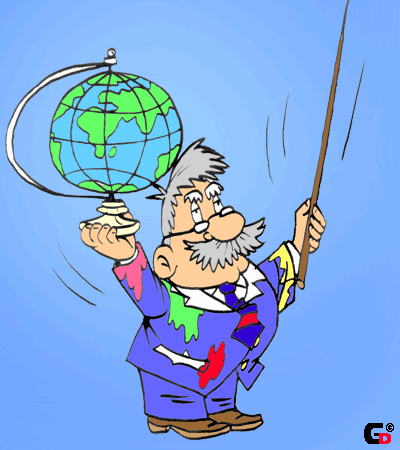 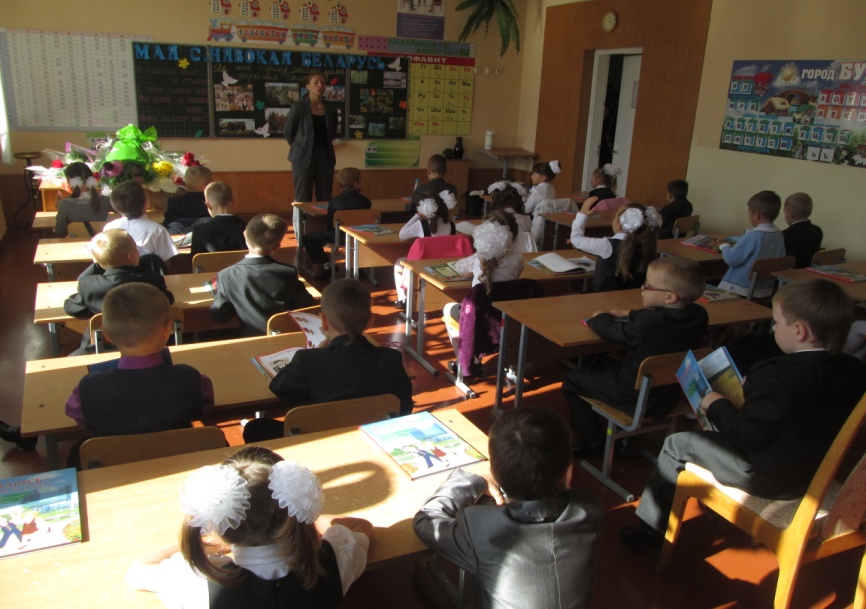 Первый обед
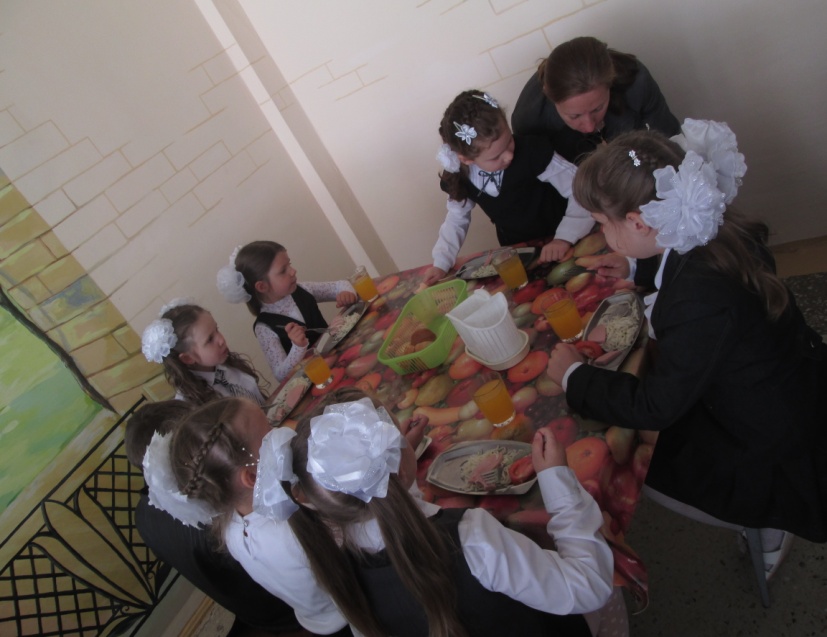 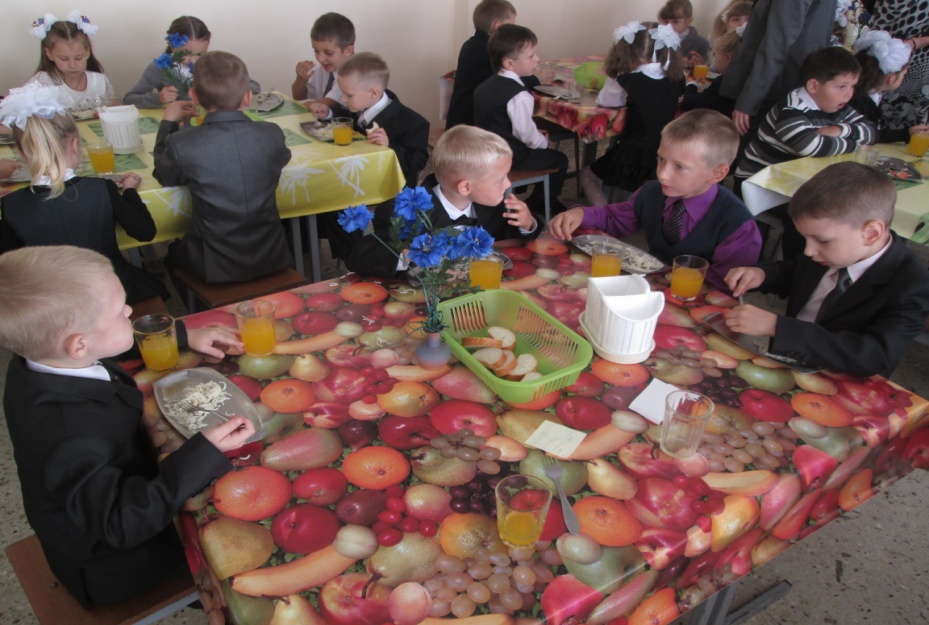 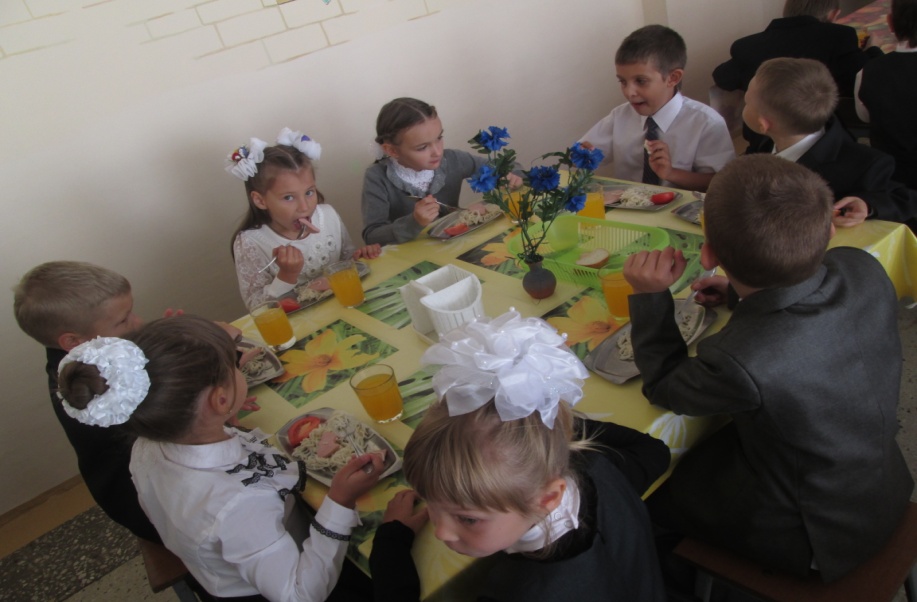 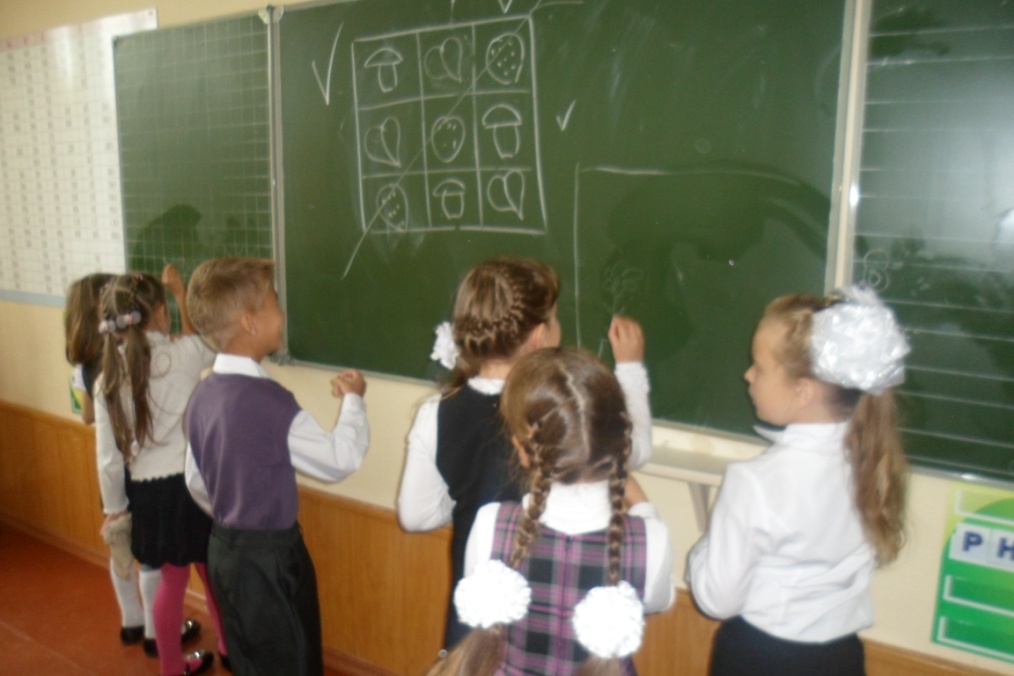 Переменка
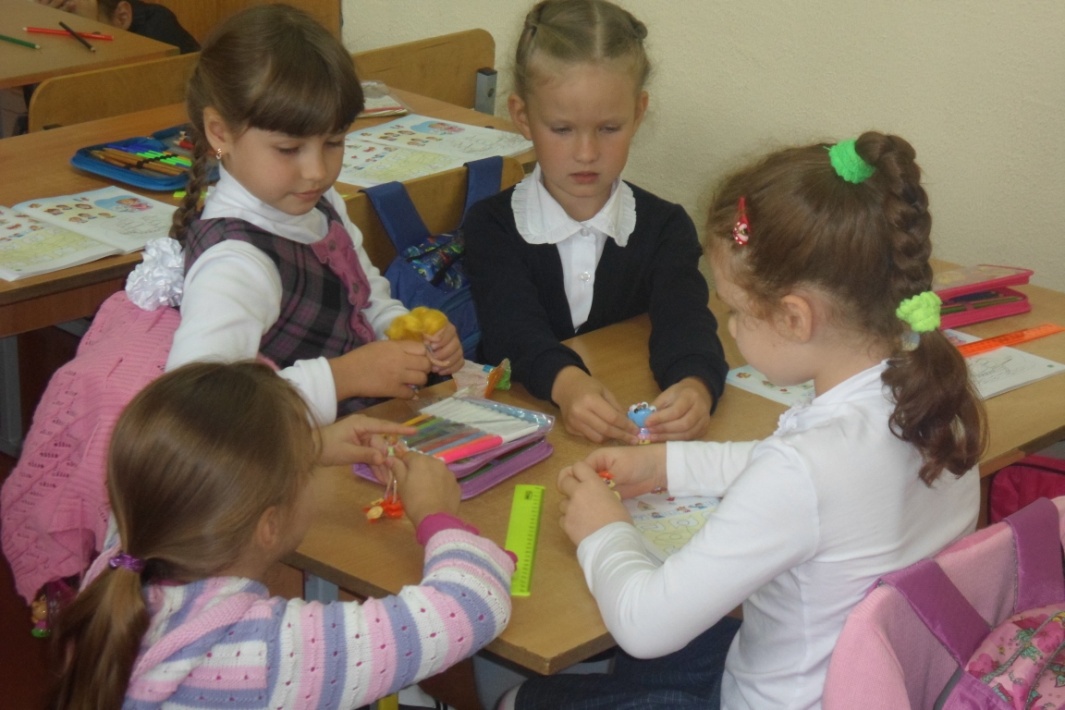 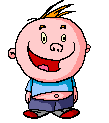 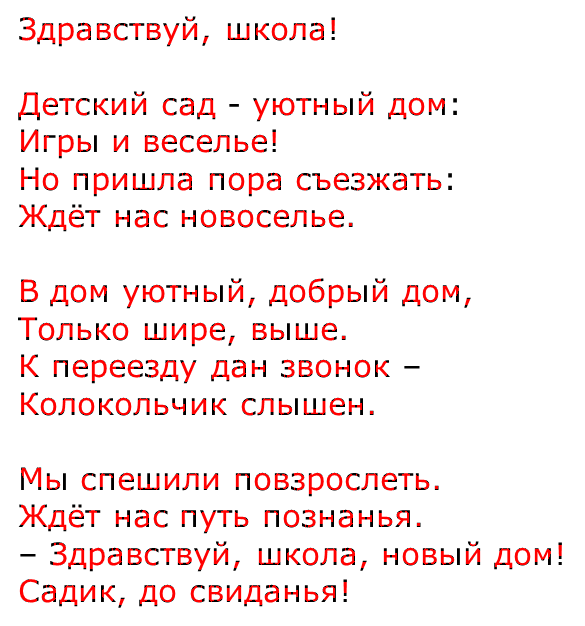 Продолжение следует!